The American-Kurdish Economic Institute, AKEIfor Research, Development and Consulting
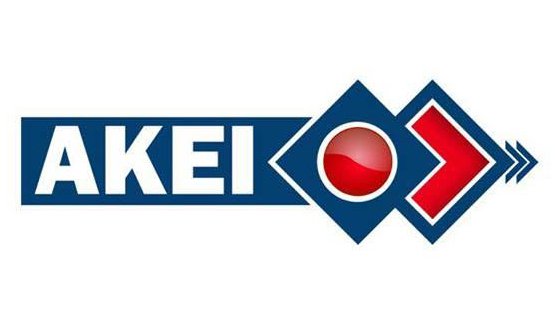 1
DEFINITION
AKEI, is an Economic institute that will focus on highlighting the Economic  condition in Kurdistan Region and Iraq as well. 
Our organization goal is to suggest solutions, with primary focus on developing and improving the economic infrastructure of Kurdistan Region including all the economic sectors such as: Agriculture, Industry, Trade, Investment, Banking, Tourism, Housing,  Information &Technology and Women & Economy.
2
STATUS
AKEI is: 
 An independent Think Tank, 
Not-For-profit organization,
Established and registered in Virginia, USA, and operates in the Kurdistan Region of Iraq.
3
MISSION
To contribute to the process of improving the Economic system and sectors such as: Agriculture, Industry, Trade, Investment, Banking, Tourism, Housing,  Information &Technology and Women & Economy of KRG and Iraq via engagement, research, analysis, Economic Development and Economic Debates. 
It is our objective to build a bridge of communication and cooperation between the businesses in KRG and Iraq with the United States.
4
AKEI GOALS
Economic growth: help to improve the overall economy of KRG in all Economic Sectors, including helping in increase the production of goods and services.
Economic and political independence: help to ensure that the region can make its own decisions on the economy, policy, and create the conditions necessary for national self-determination.
Democratic development: help to ensure that people are given greater opportunities to influence developments locally, regionally, and nationally.	
Environmental protection: help to promote the sustainable use of natural resources and protection of the environment.
5
MEHODS
The AKEI for Research, Development and Consulting delivers its objectives via the followings:
Conducting Economic Research, developing effective Business Strategies, providing Management and Leadership Consulting for Government entities and private sector;
Collecting and analyzing economic data that will help investors to adopt a better decision making strategy;
Offering independent analysis of critical Economic challenges and opportunities facing the region;
6
continue
Engaging governments, public, private sector, academic experts, policy-makers, and decision-makers in debates, seminars, workshops and conferences on Economic issues;
Disseminating data and relevant information on Kurdistan, Iraq and the wider region via printed, electronic, and audio-visual publication of research reports, journals, blogs, pamphlets, books, policy watch briefings and seminar proceedings;
Monitor regional and international Economic news broadcast of events and developments that impact the region in general and on Iraq and Kurdistan in particular.
7
ECONOMIC  SECTORS
Agriculture, Industry, Trade, Investment, Banking, Tourism, Housing, Information & Technology, and Women & Economy. 
Each sector is divided into three main phases which are:
The history of that sector,
Present condition of the sector, 
Suggestions or what need to be done to improve the sector.
8
AKEI Membership
AKEI, will bring together individuals, companies and organizations who share interests in our programs of research and development. They include academics, researchers, policy makers, diplomats, and non-governmental organizations. 
Contributions from the members, through subscriptions and other donations, are a vital source of revenue that will help to sustain AKEI's Independence.
Membership types:
Personal membership
Corporate membership
9
CURRENT ECONOMIC  CONDITION IN KR.
The Kurdistan Region was hit by an economic crisis in 2014. The main reason for the crisis was due to the fact that the main Economic Resource for KRG and Iraq in general is Oil, as 95% of KRG and Iraq Economic source is Oil Production and Revenue. 
There were several factors that led to the economic crisis which could be summarized as followings:
Despite an increase in overall production, Oil revenues have decreased significantly since 2014 due to sharp drop in Oil price.
10
continue
Disputes with the Central Government over KRG exporting its Oil independently. Since then, the relations between Erbil and Baghdad have worsened. Every year 17% of the Central Government’s budget is earmarked for distribution to the KRG, but since beginning of 2014 when the Federal Government of Iraq blocked its budget share (17% of Iraq’s total budget), no funds have been disbursed;
Rapid expansion of ISIS;
Big wave of IDPs, and Refugees which reached 1,800,000 in Kurdistan Region, that's considered 30% of KRG population which is about 5.2 million; 
Vulnerability of the Private Sector in Kurdistan Region. The majority of the employed population is dependent on the government for employment.
11
CONCLUSION
These all were reasons that led to this Economic and financial crisis which has halted nearly 6,000 projects and also has led to a slowdown in the movement of markets in the Region. According to some estimates, the debt of the Kurdish Government has reached $20 billion by January 2016.
There is, therefore, an urgent need in Kurdistan Region and Iraq for modern strategic Economic Institutions; hence, the establishment of  American-Kurdish Economic Institute, AKEI, for Research, Development, and Consulting in the Capital of Kurdistan Region will help to ease the Economic crisis of the Region and will help the Government and the private sector to work on improving the other economic sectors in KR such as: Agricultural, Industrial, Trade, Banking System, Tourism and women & Economy.
12